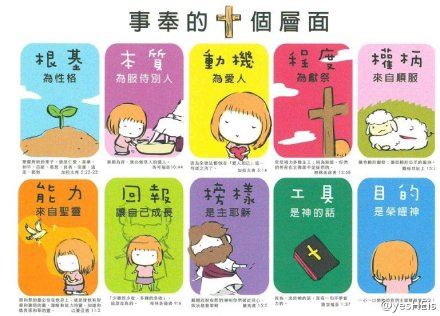 基督徒的事奉
羅 12:1-5  
所以弟兄們，我以神的慈悲勸你們，將身體獻上，當作活祭，是聖潔的，是神所喜悅的；你們如此事奉乃是理所當然的。  (2)  不要效法這個世界，只要心意更新而變化，叫你們察驗何為神的善良、純全、可喜悅的旨意。
(3)  我憑著所賜我的恩對你們各人說：不要看自己過於所當看的，要照著神所分給各人信心的大小，看得合乎中道。  (4)  正如我們一個身子上有好些肢體，肢體也不都是一樣的用處。  (5)  我們這許多人，在基督裡成為一身，互相聯絡作肢體，也是如此。
基督徒的事奉是本著神的慈悲

所以弟兄們，我以神的慈悲勸你們
2. 基督徒的事奉是生命的奉獻
 
將身體獻上，當作活祭，
3. 基督徒的事奉是聖潔的事奉
 
是聖潔的，是神所喜悅的。。。(2)  不要效法這個世界，只要心意更新而變化，叫你們察驗何為神的善良、純全、可喜悅的旨意。
4. 基督徒的事奉是謙卑的事奉
 
(3)  我憑著所賜我的恩對你們各人說：不要看自己過於所當看的，要照著神所分給各人信心的大小，看得合乎中道。
5. 基督徒的事奉是作基督身體的事奉 
 
(4)  正如我們一個身子上有好些肢體，肢體也不都是一樣的用處。  (5)  我們這許多人，在基督裡成為一身，互相聯絡作肢體，也是如此。
約 17:11，20-22  
(11)聖父啊，求你因你所賜給我的名保守他們，叫他們合而為一像我們一樣。。。(20)「我不但為這些人祈求，也為那些因他們的話信我的人祈求，  (21)使他們都合而為一。正如你父在我裡面，我在你裡面，使他們也在我們裡面，叫世人可以信你差了我來。  (22)你所賜給我的榮耀，我已賜給他們，使他們合而為一，像我們合而為一。
結語：理所當然的事奉

你們如此事奉乃是理所當然的。